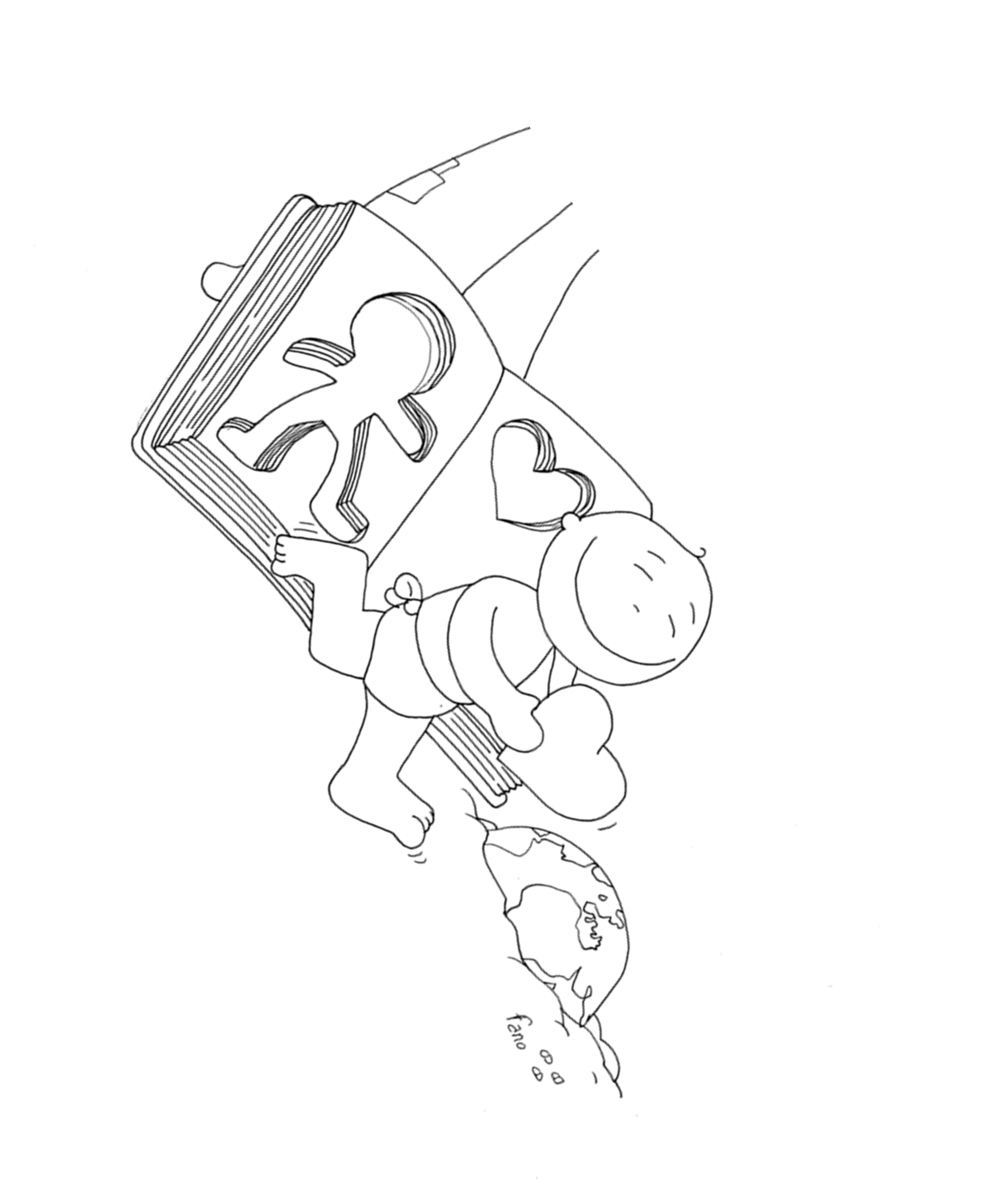 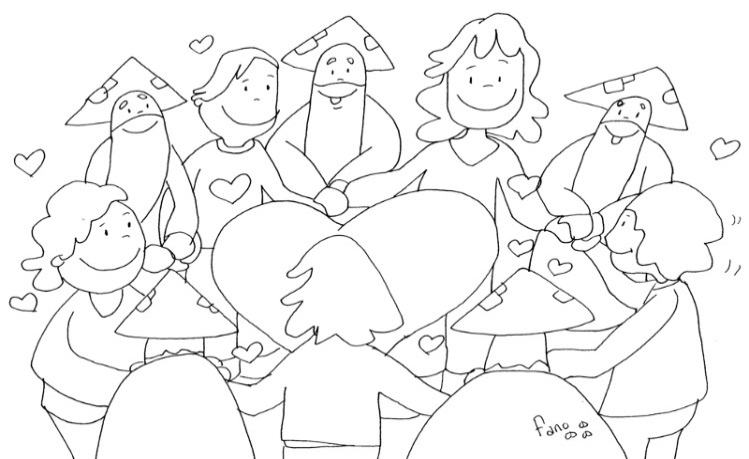 ENERO
FEBRERO
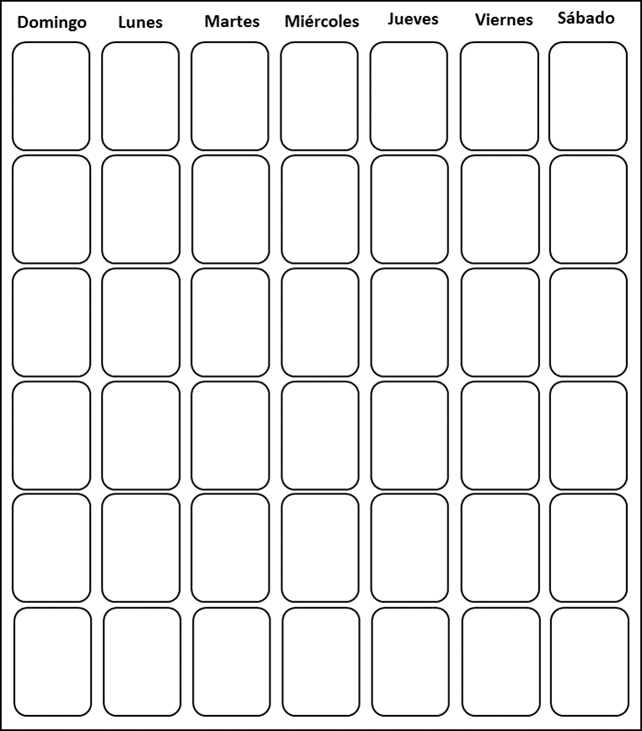 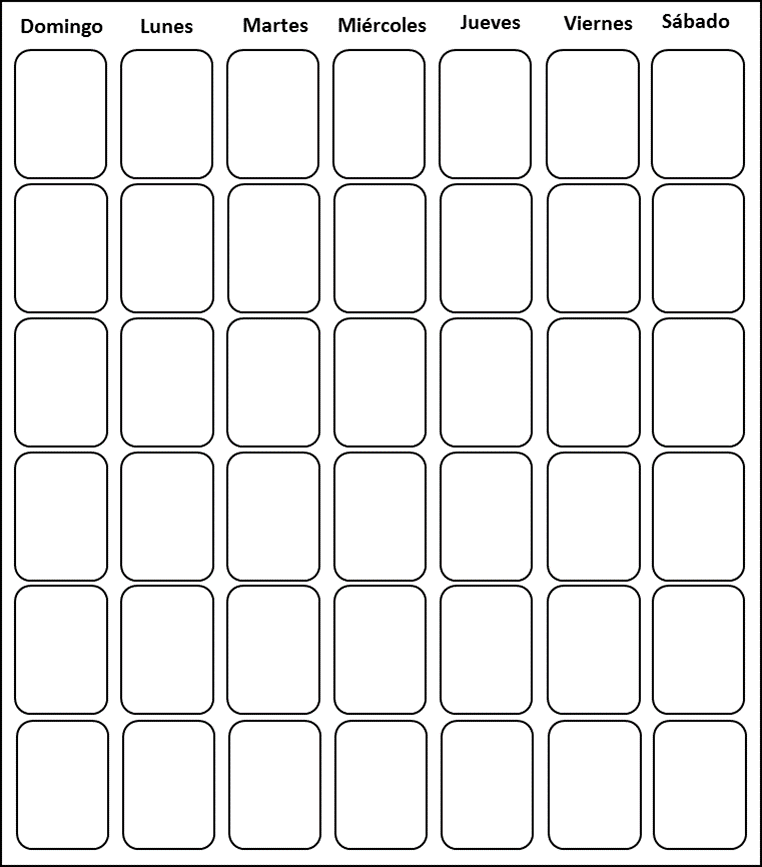 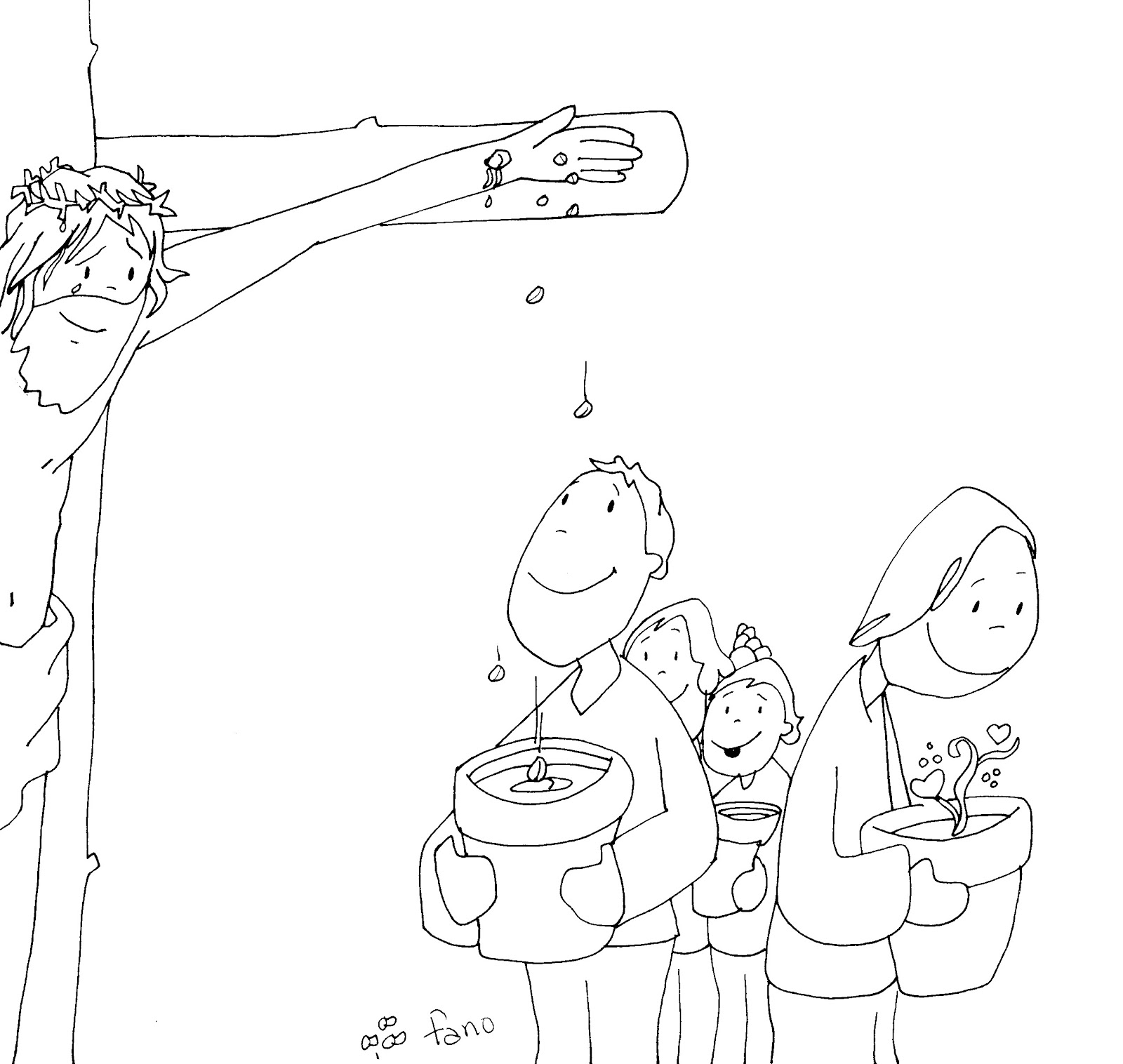 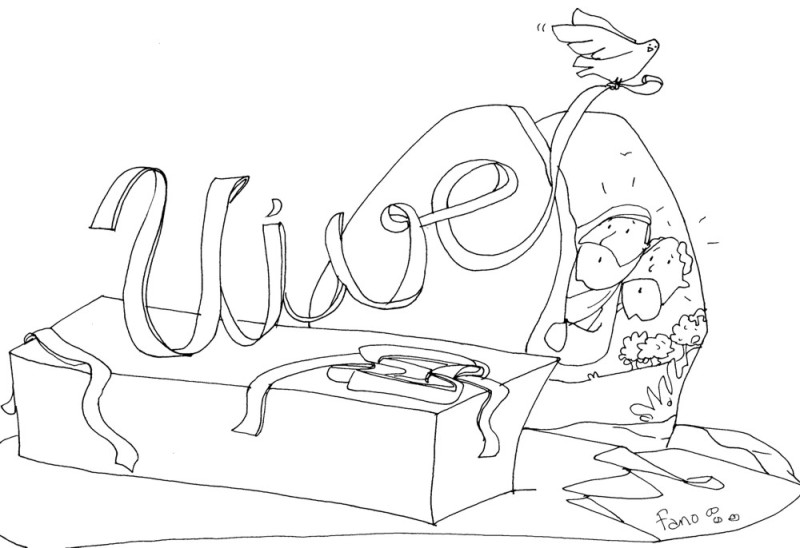 MARZO
ABRIL
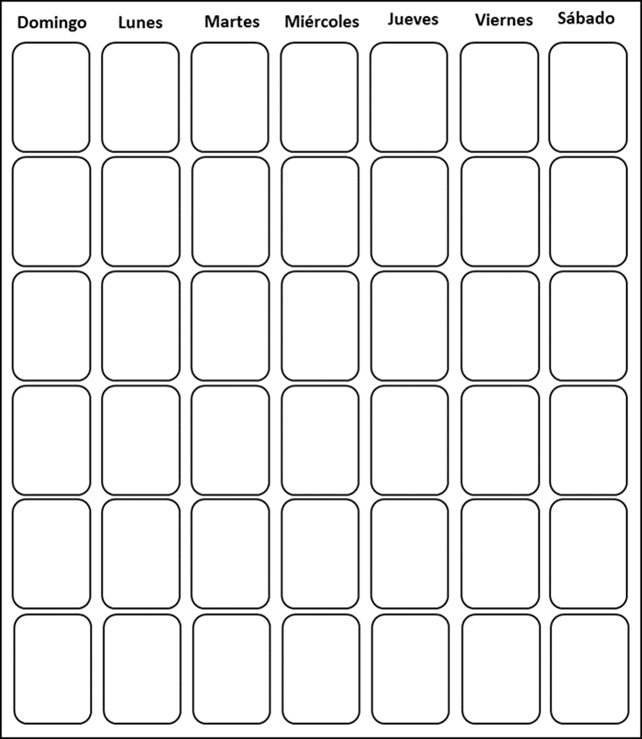 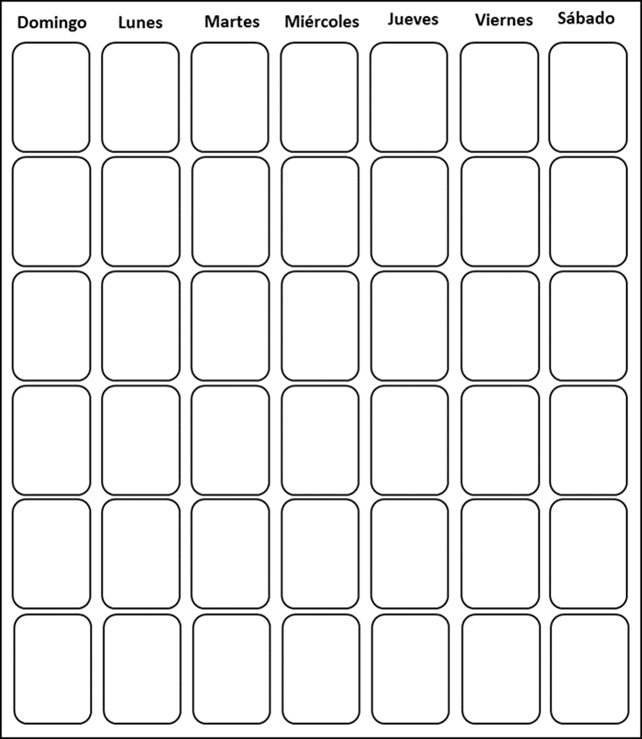 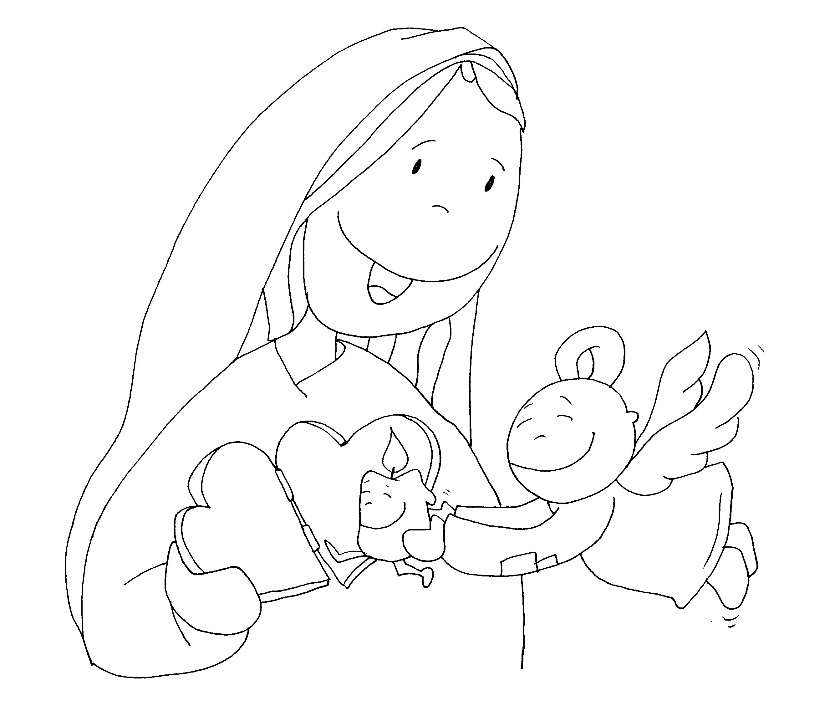 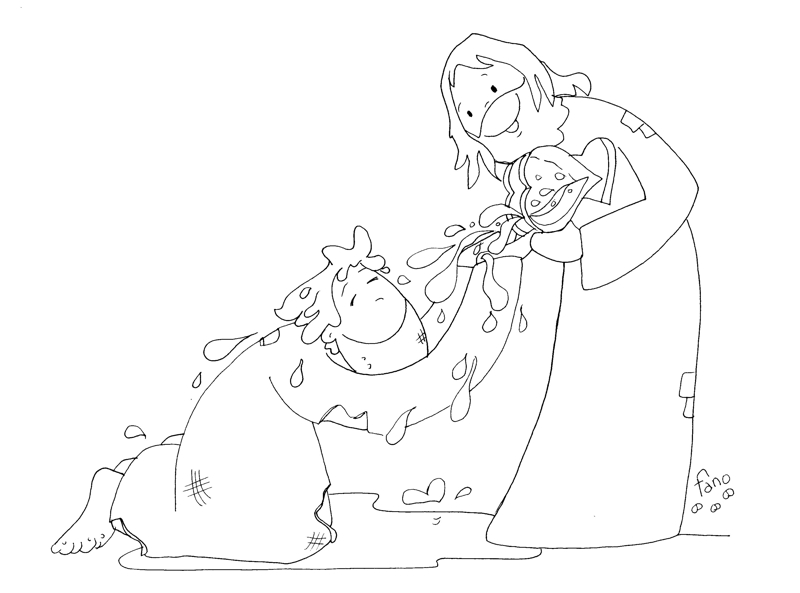 JUNIO
MAYO
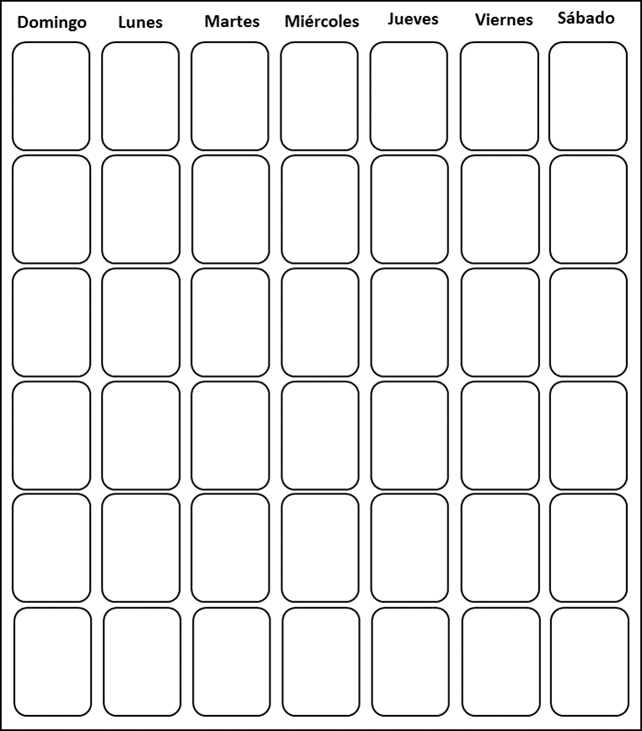 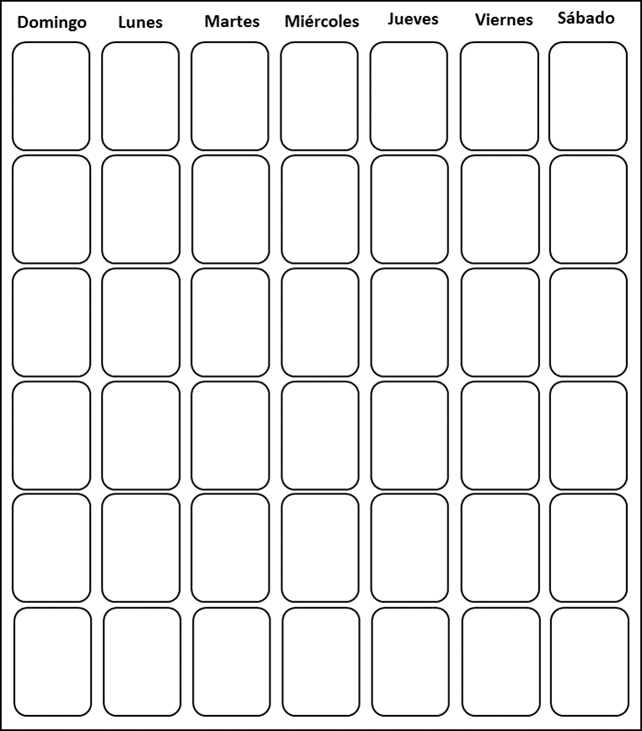 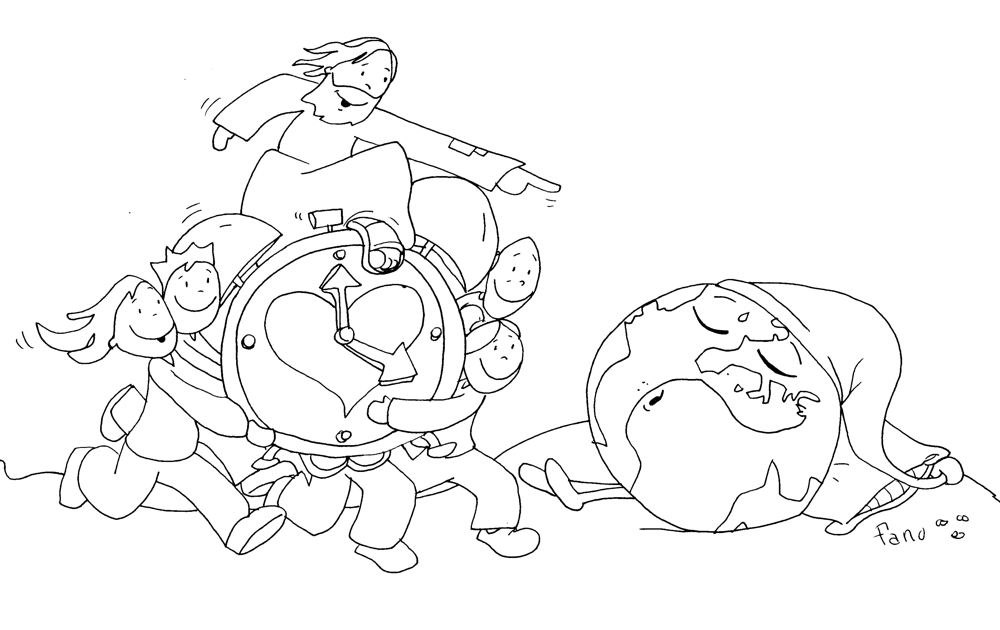 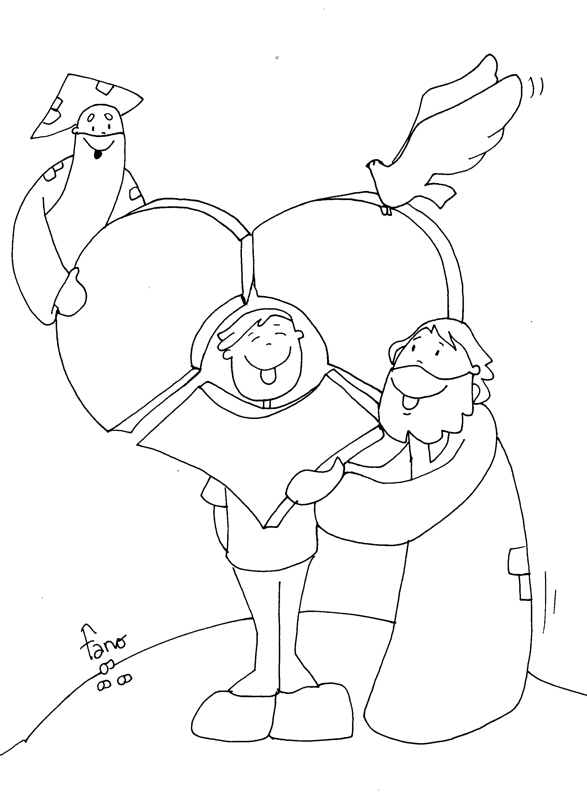 AGOSTO
JULIO
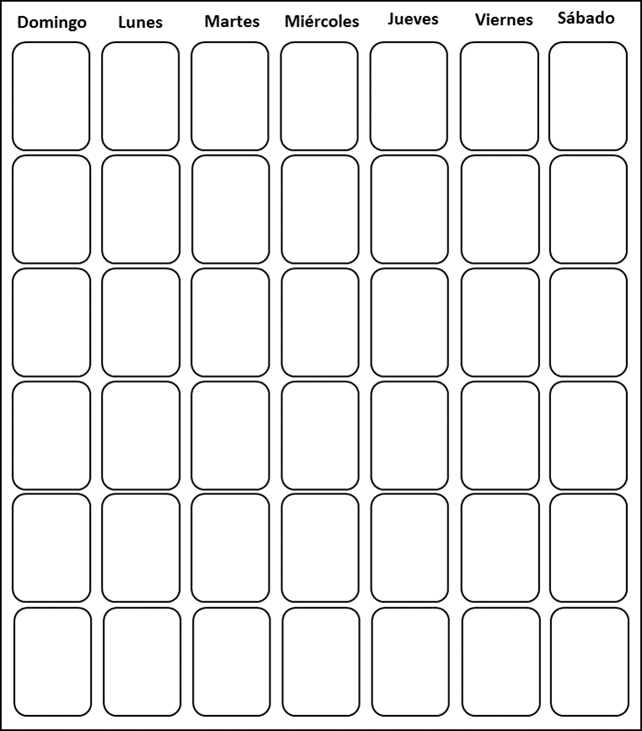 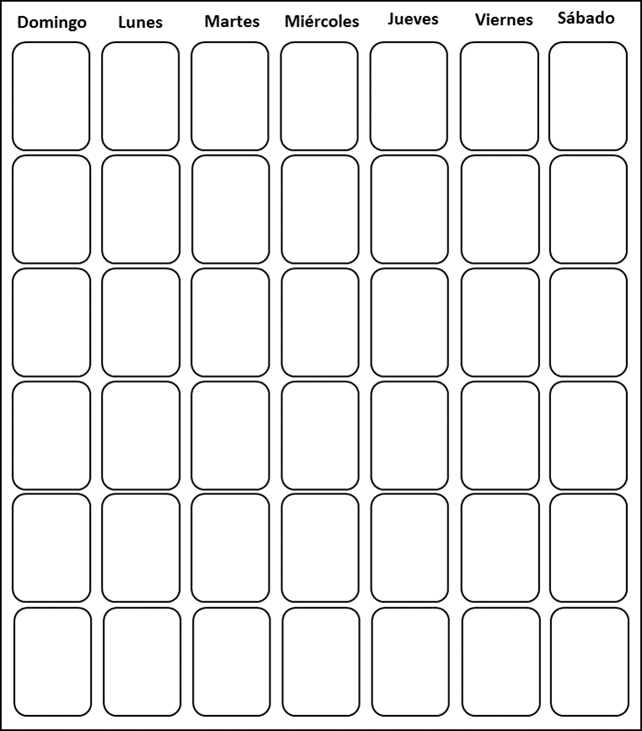 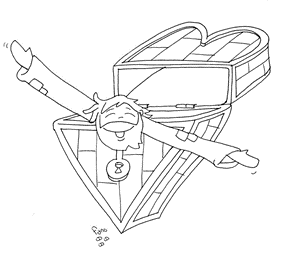 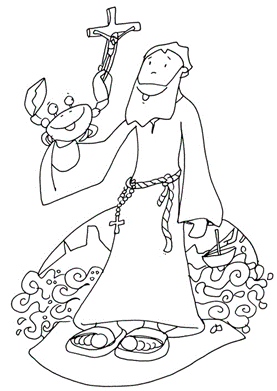 SEPTIEMBRE
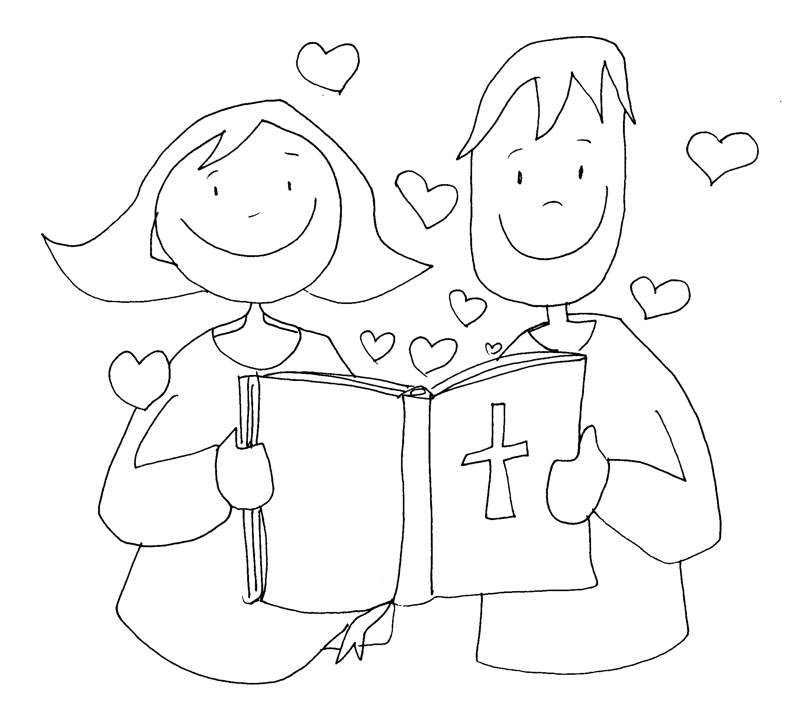 OCTUBRE
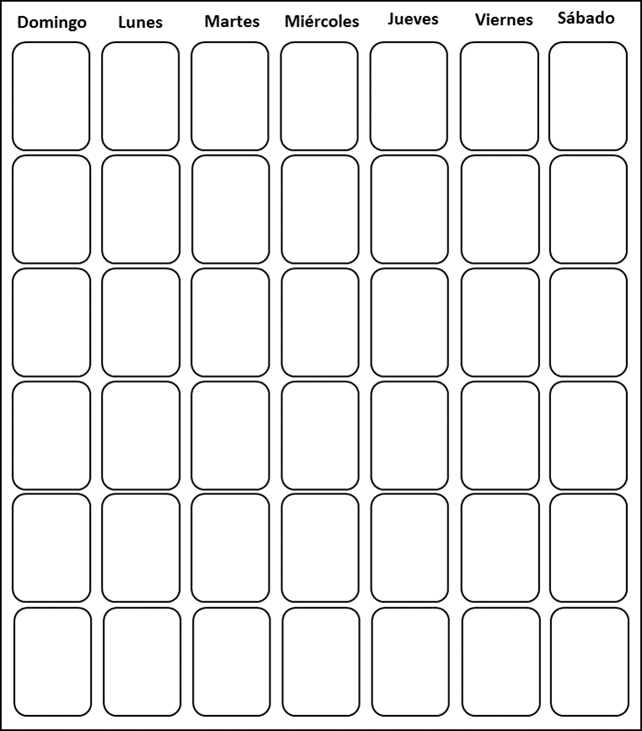 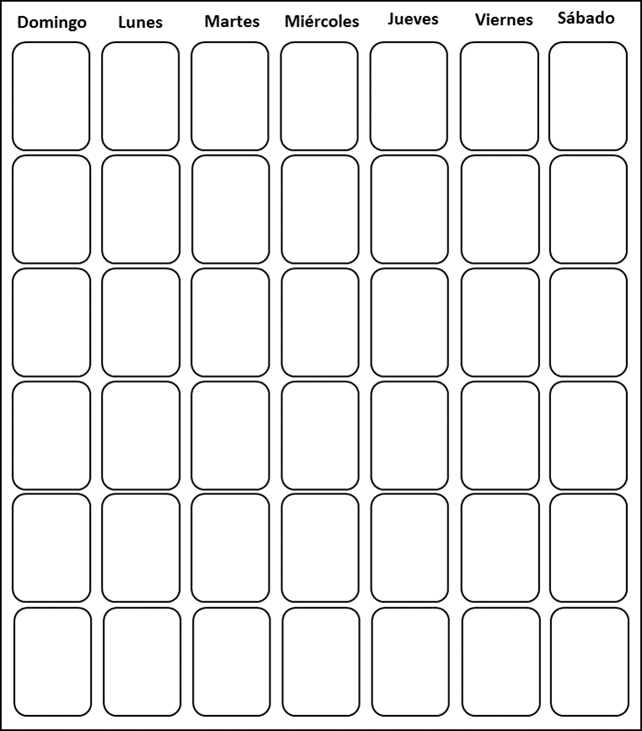 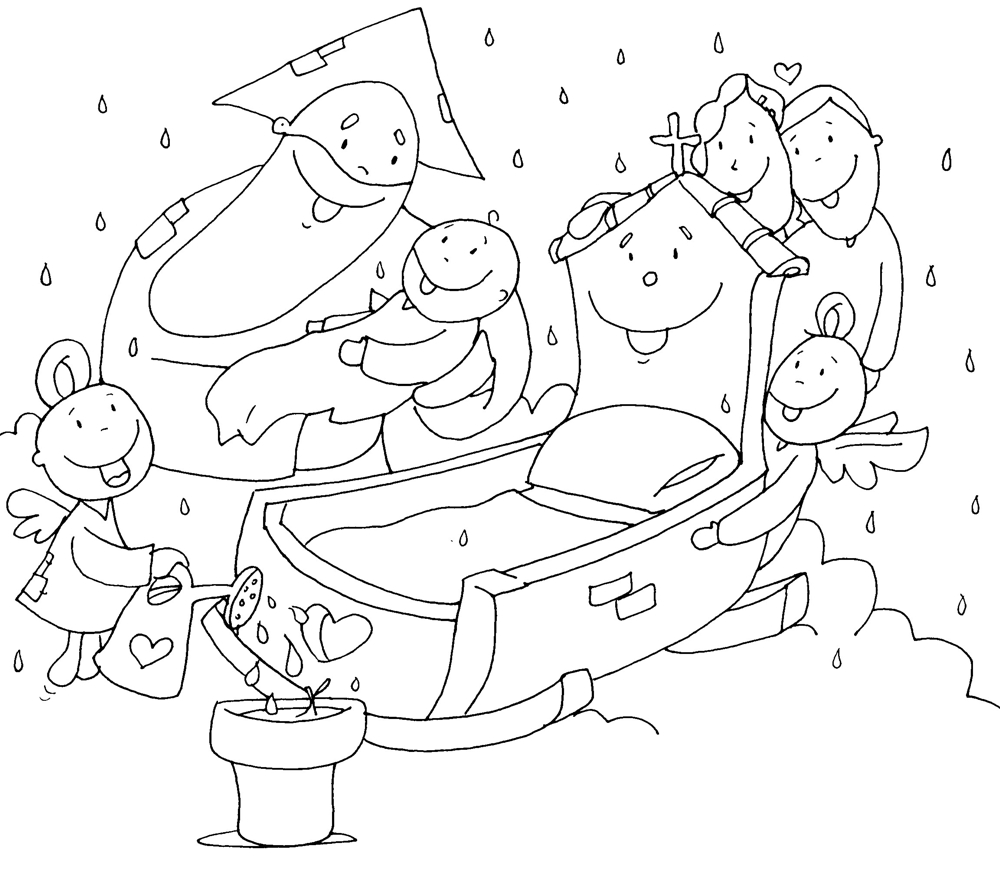 NOVIEMMBRE
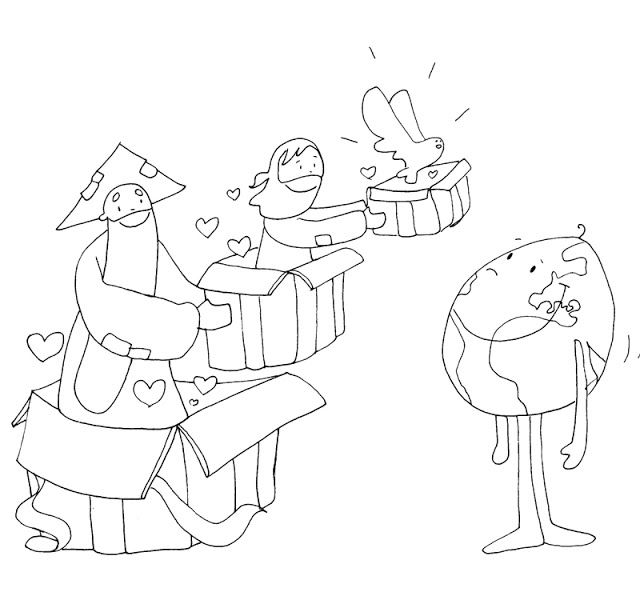 DICIEMBRE
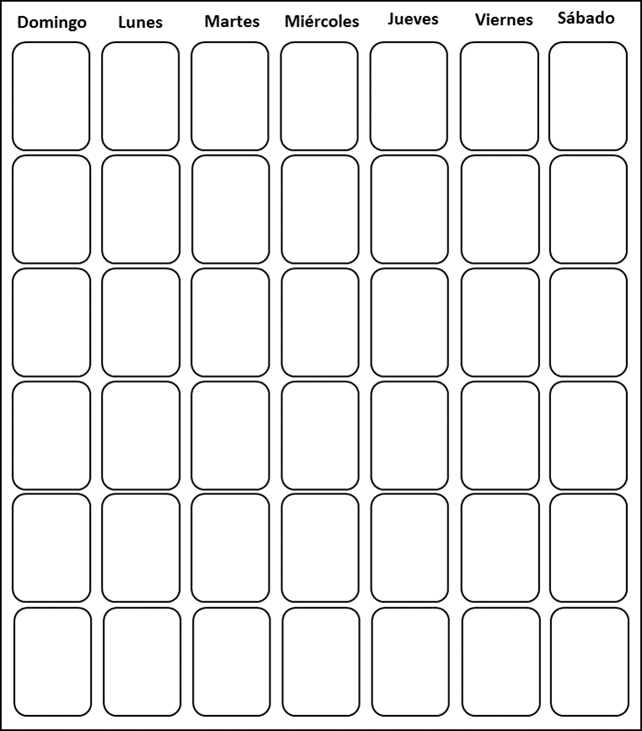 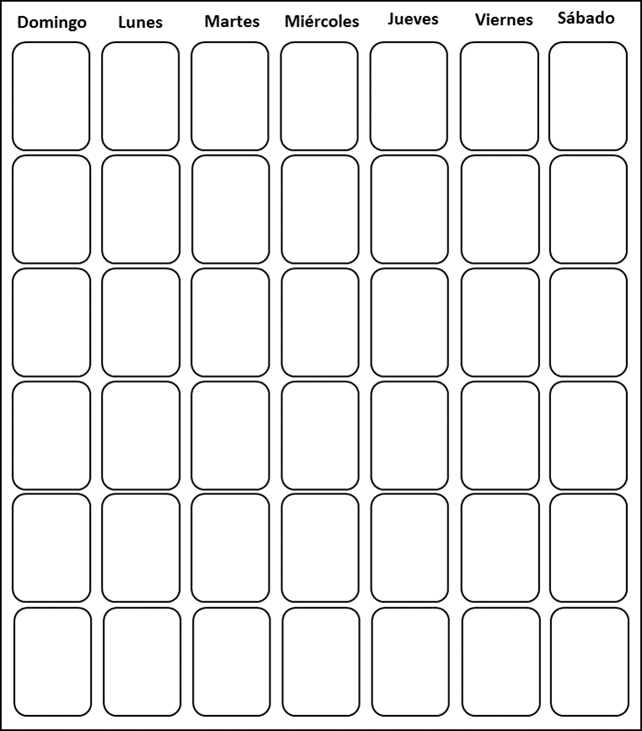 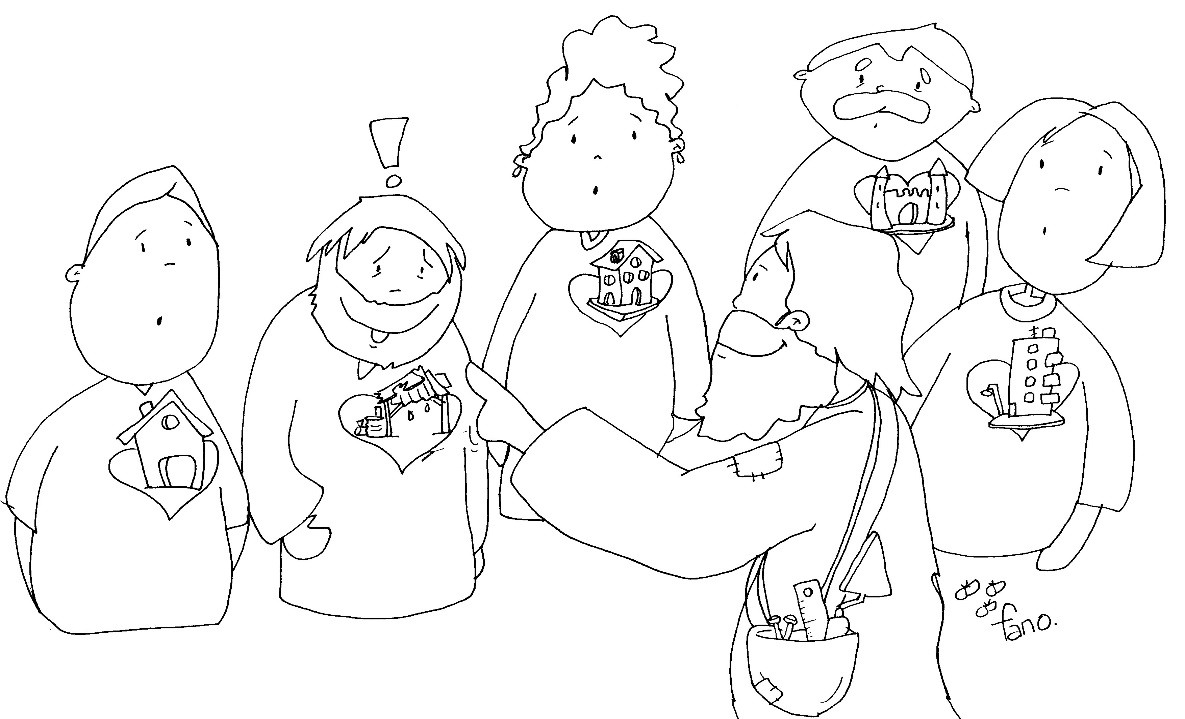 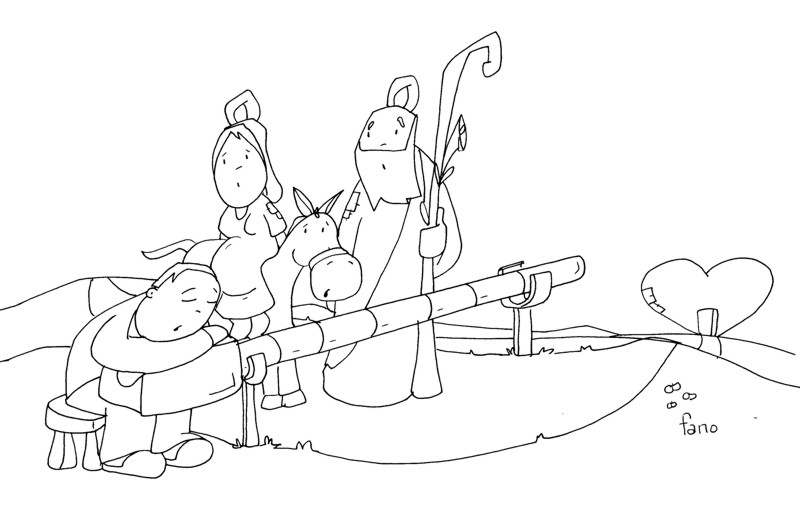 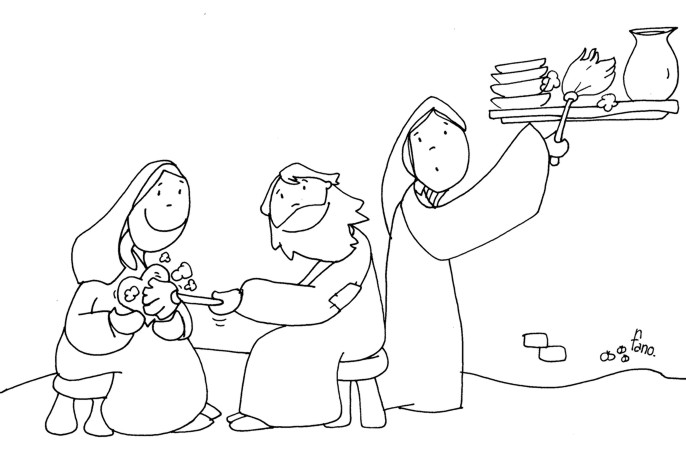 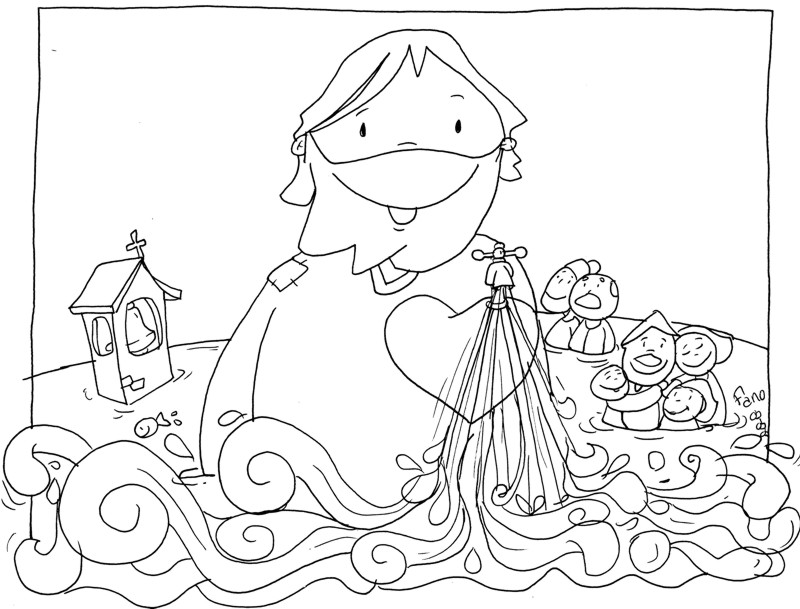 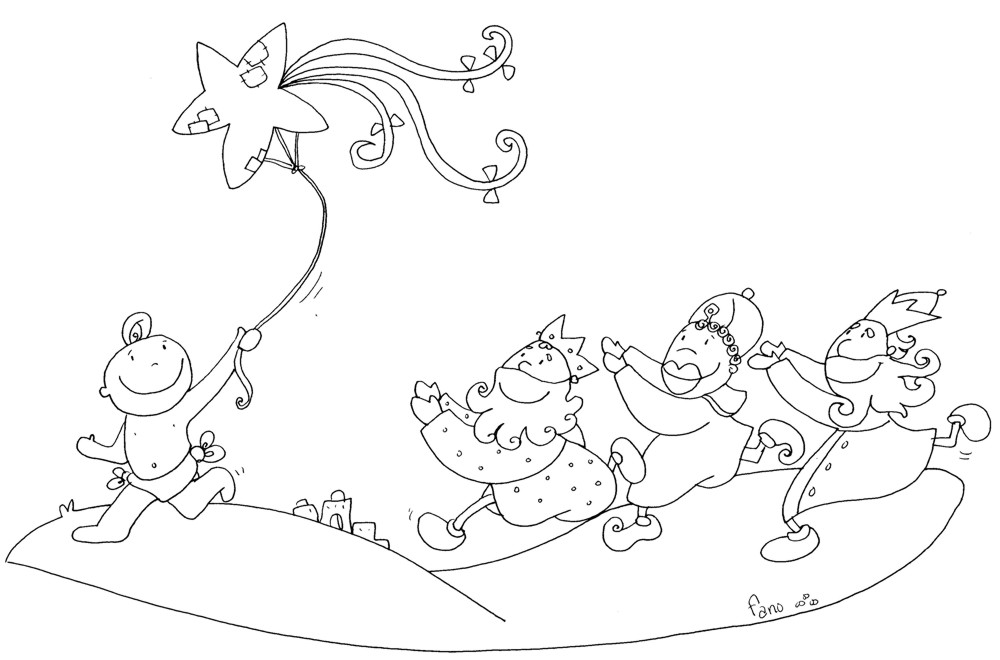 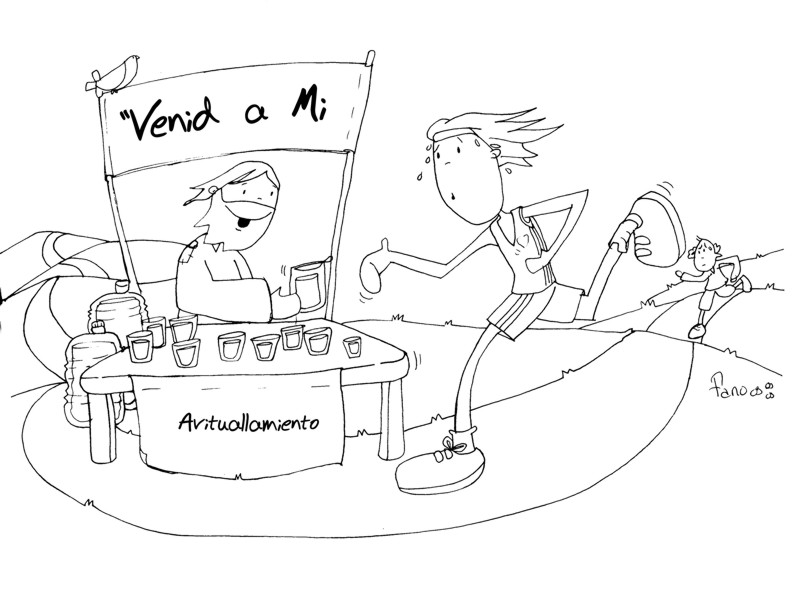 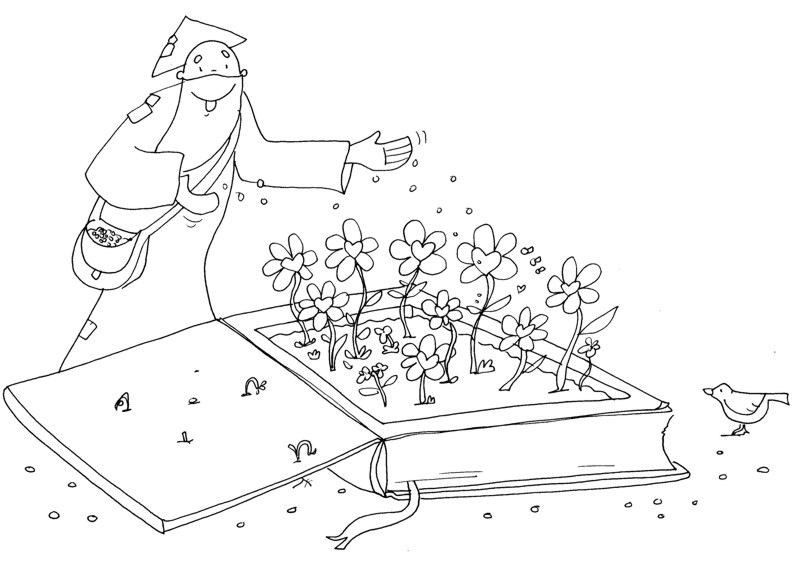 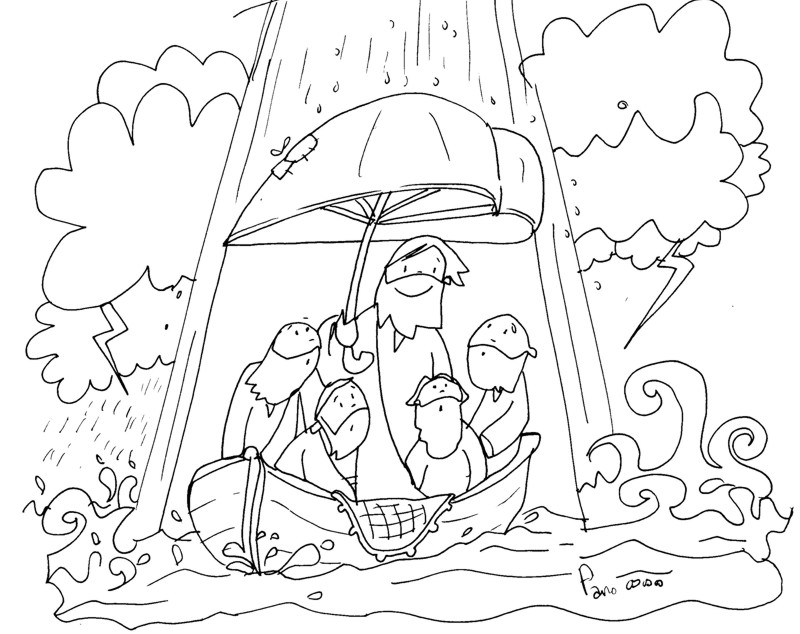 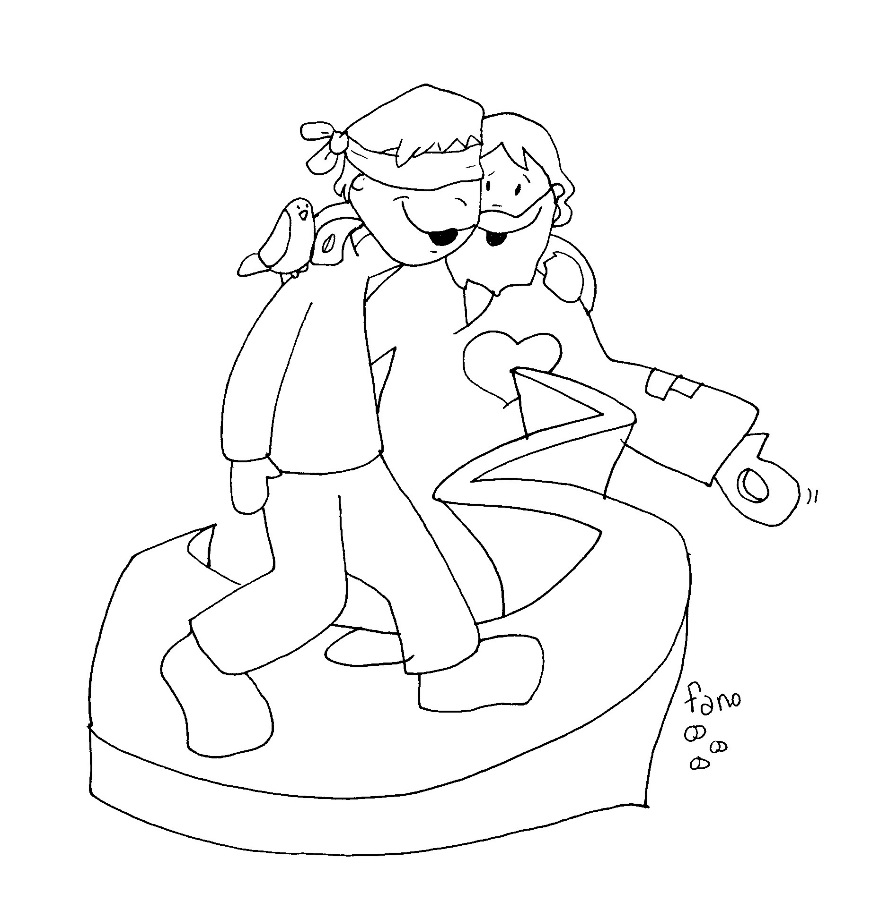 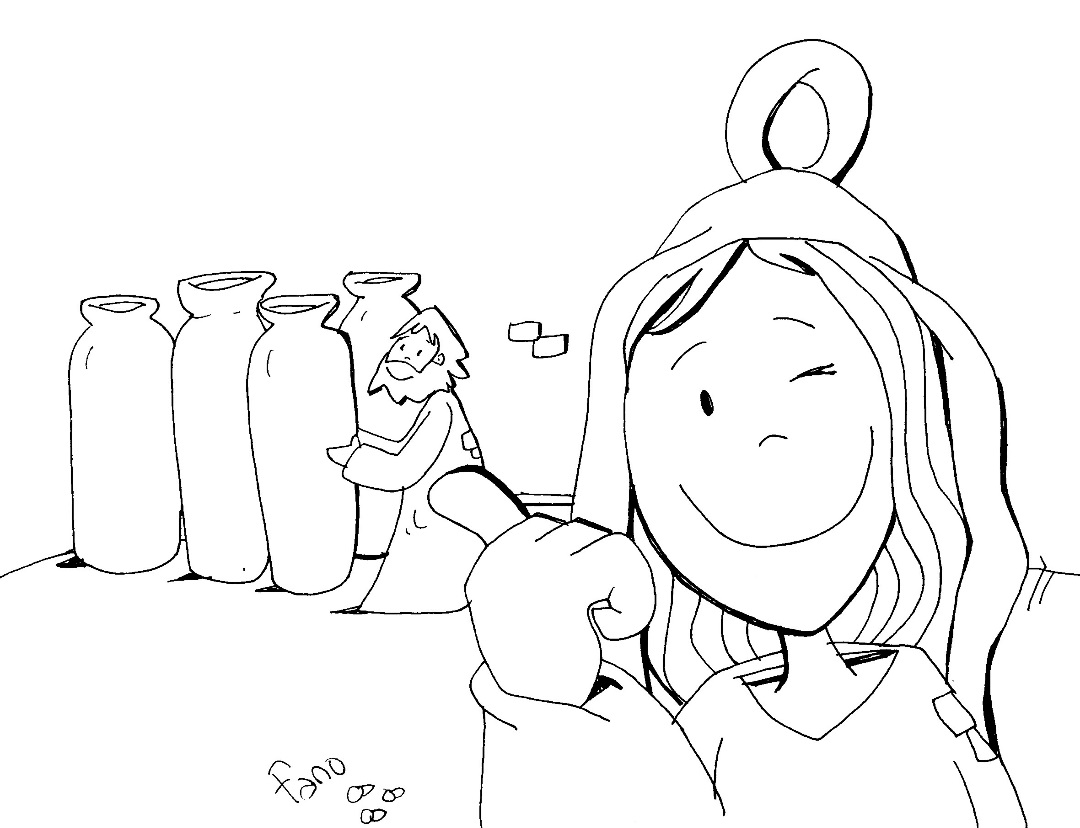 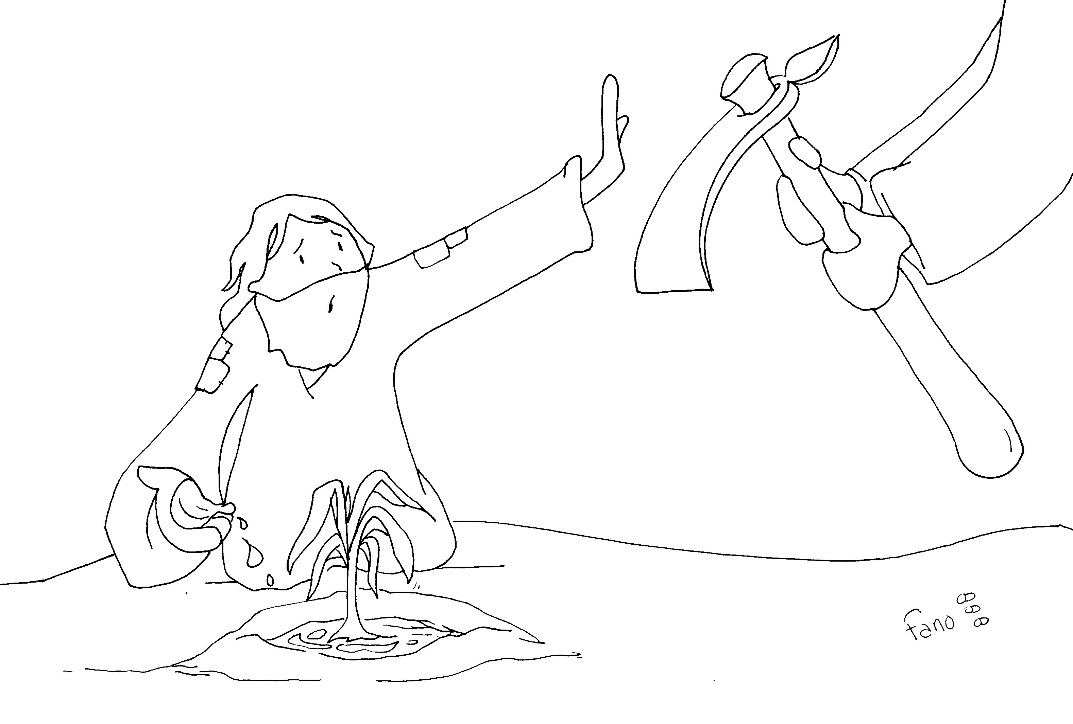 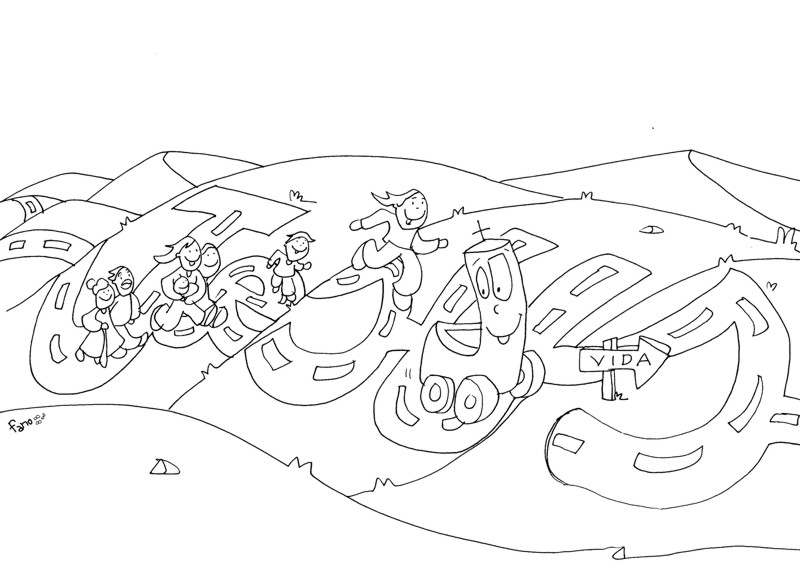 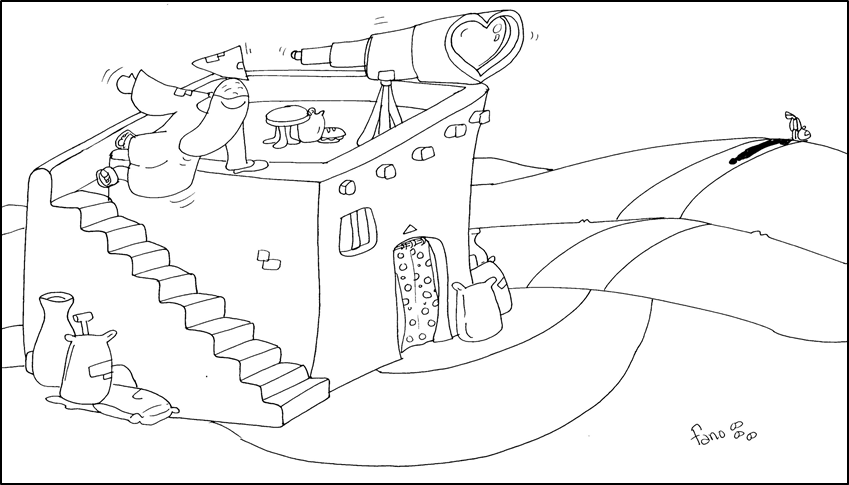